Основы программирования и баз данных
занятие 62
Наследование и полиморфизм
1. Наследование.
2. Полиморфизм.
3. Примеры простейших программ
План занятий
ВОПРОСЫ
КЛАССЫ
1. Класс – это … 
2. Данные класса называются …, а функции класса - …
3. Объявление класса начинается со слова …
СОСТАВ КЛАССА
1. Закрытые члены класса описывают в секции …
2. Открытые члены класса описывают в секции …
3. В каждом классе есть хотя бы один метод, который называется …
4. Деструктор применяется для …
ОБЪЕКТНО-ОРИЕНТИРОВАННОЕ ПРОГРАММИРОВАНИЕ
1. Основными принципами объектно-ориентированного программирования являются: …
ОСНОВНЫЕ ПРИНЦИПЫ ОБЪЕКТНО-ОРИЕНТИРОВАННОГО ПРОГРАММИРОВАНИЯ
Инкапсуляция - объединение данных с функциями их обработки в сочетании со скрытием ненужной для использования этих данных информации
Наследование  — создание иерархии классов, когда потомки наследуют все свойства своих предков, могут их изменять и добавлять новые
Полиморфизм — использование в различных классах иерархии одно имя для обозначения сходных по смыслу действий
КЛАССЫ И ОБЪЕКТЫ
Класс – это тип данных, определяемый программистом, в котором объединяются структуры данных и функции их обработки
Конкретные переменные типа данных «класс» называются экземплярами класса, или объектами.
Данные объекта называют его полями (свойствами), а функции их обработки - методами
Свойства и методы называют членами класса
Класс используется только через его интерфейс — детали реализации для пользователя класса несущественны
#include <iostream>
#include <stdio.h>
#include <math.h>
using namespace std;
class Vector
{
  float x,y;
  public:
  Vector(float ax, float ay);
  float module();
};
// конструктор
Vector::Vector(float ax, float ay)
{ x=ax; y=ay; }
float Vector::module()
{
  float res; res=sqrt(x*x+y*y); return res;
}
int main()
{
  setlocale(LC_ALL,"Russian");
  float ax, ay, mm;
  cout<<"введите координаты вектора: ";
  cin>>ax>>ay;
  Vector v(ax,ay); // конструктор
  mm=v.module();
  cout<<"модуль равен: "<<mm<<endl;
  getchar(); return 0;
}
Vector(float ax, float ay);
float Vector::module()
{
  float res; res=sqrt(x*x+y*y); return res;
}
Основные принципы ООП: наследование
Наследование — это возможность создания иерархии классов, когда потомки наследуют все свойства своих предков, могут их изменять и добавлять новые
Свойства базового класса при наследовании не описываются – они уже являются членами класса-потомка
Класс monstr: базовый
свойства: health,ammo
метод draw
Класс daemon: потомок monstr
свойство: int brain;
Унаследованы:
свойства: health, ammo
метод draw
НАСЛЕДОВАНИЕ
Наследование – это механизм, посредством которого производный класс получает элементы родительского и может дополнять либо изменять их свойства и методы.
Механизм наследования классов позволяет строить иерархии, в которых производные классы получают элементы родительских, или базовых, классов и могут дополнять их или изменять их свойства.
ПРИМЕР КЛАССА – TForm
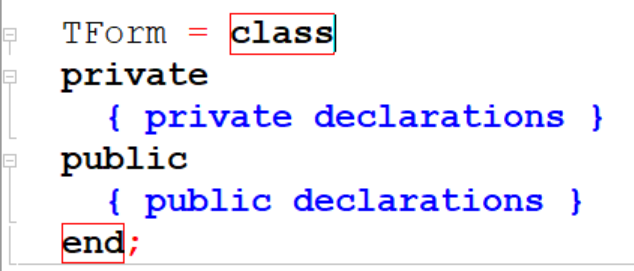 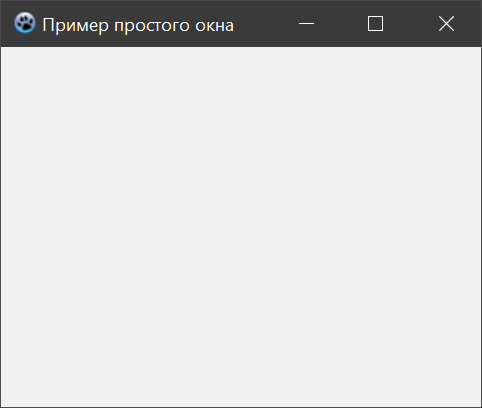 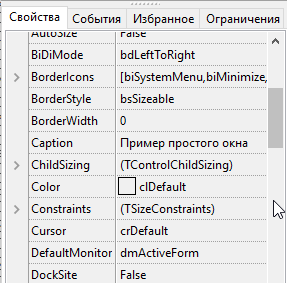 Класс – потомок TForm
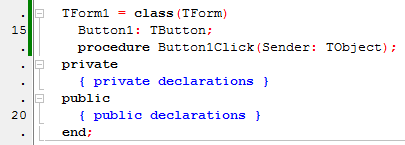 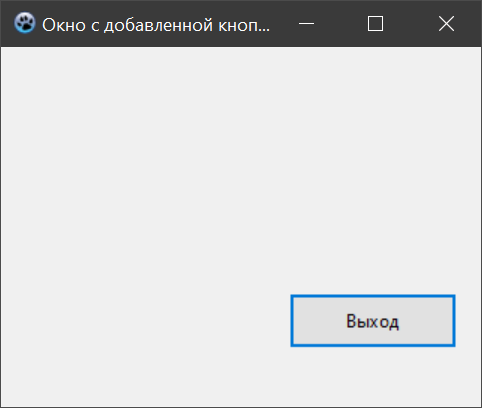 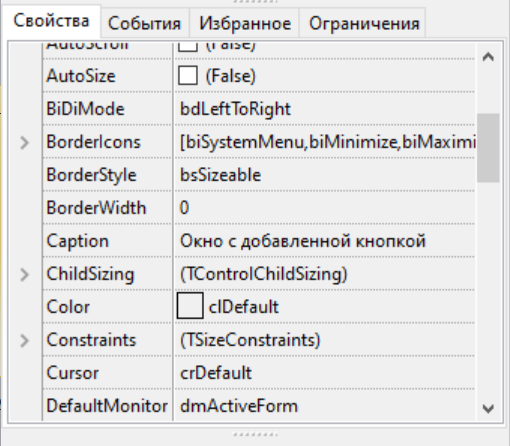 class monstr
{
  int health, ammo;
  color skin; 
  char name[10];
  public:
    monstr(int he = 5, 
      int am =100);
    monstr(color sk);
    monstr(char nam[10]);
void draw();
};
class daemon:public monstr
{
  int brain;
  public:
  daemon(int br=10)
    {brain=br;}
  daemon(color sk);
  void draw();
};
Классы, находящиеся ближе к началу иерархии, объединяют в себе наиболее общие черты для всех нижележащих классов
Множественное наследование позволяет одному классу обладать свойствами двух и более родительских классов
КЛЮЧИ ДОСТУПА
При описании класса в его заголовке перечисляются все классы, являющиеся для него базовыми. Возможность обращения к элементам этих классов регулируется с помощью ключей доступа private, protected и public
class имя : 
[private|protected|public]базовый_класс
{ тело класса };
Разница в ключах доступа проявляется именно при наследовании
class daemon : public monstr //баз.класс
{ тело класса };
Если базовых классов несколько, они перечисляются через запятую. Ключ доступа может стоять перед каждым классом, например:
class А { ... };
class В { ... };
class С { ... };
class D: А, protected В, public С {...};
КЛЮЧИ ДОСТУПА
Элементы, объявленные  как private , по-прежнему доступны только членам класса. Потомки (производные классы) к этим элементам доступа не имеют
Элементы, объявленные как protected , доступны потомкам, но в классах-потомках эти элементы становятся private
Элементы, объявленные как public , при наследовании  получают спецификатор, указанный в ключе наследования
КЛЮЧИ ДОСТУПА
ПРАВИЛА НАСЛЕДОВАНИЯ
Конструкторы не наследуются, поэтому производный класс должен иметь собственные конструкторы
Деструкторы не наследуются, и если программист не описал в производном классе деструктор, он формируется по умолчанию и вызывает деструкторы всех базовых классов.
Если спецификатор и ключ доступа позволяют, то производный класс может не только дополнять, но и корректировать поведение базового класса
class Client
{
  protected:
    int clNumber, serviceType;
    float plata;     // стоимость
  public:
    setClient(int cn, int st, float p)
  { clNumber=cn; serviceType=st; plata=p; }
  virtual void show()
  {
    cout<<"номер клиента: "<<clNumber<<endl;
    cout<<"код тарифа:    "<<serviceType<<endl;
    cout<<"плата в месяц: "<<plata<<endl;
  }
};  // конец описания класса
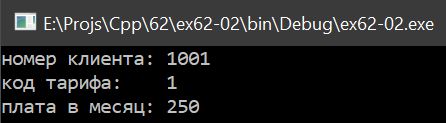 // ПРОИЗВОДНЫЙ КЛАСС
class ClVip: public Client
{
  public:
    float bonus;
    void setBonus(float cbon) {  bonus=cbon; }
  void show()
  {
    cout<<"номер клиента: "<<clNumber<<endl;
    cout<<"код тарифа:    "<<serviceType<<endl;
    cout<<"плата в месяц: "<<plata<<endl;
    cout<<"льгота,%       "<<bonus<<endl;
  }
};
int main()
{
  setlocale(LC_ALL,"Russian");
  ClVip cli;
  cli.setClient(1001,1,250);
  cli.setBonus(10.);
  cli.show();  // вызов метода класса
  getchar();
  return 0;
}
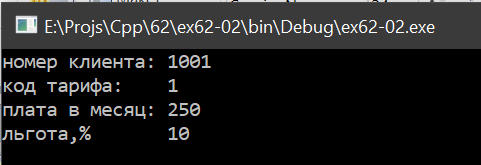 class monstr // БАЗОВЫЙ КЛАСС
{
  // по умолчанию - private
  protected:
  int health, ammo;
  color skin; char name[10];
  public:
    monstr(int he = 5, int am =100);
    monstr(color sk);
    monstr(char nam[10]);
    int get_health(){return health;}
    int get_ammo(){return ammo;}
    void draw();
    void setName(char *nam);
    monstr setAll(int he, int am,
                  color sk, char str[10]);
};
// МЕТОДЫ БАЗОВОГО КЛАССА
monstr::monstr(int he, int am)
{
  health = he; ammo = am; skin = red;
  strcpy(name,"noname");
}
void monstr::draw()
{
  cout<<"монстр: "<<name<<"; жизней: «
  <<health<<"; оружие:"<<ammo
  <<"; цвет: "<<skin<<endl;
}

void monstr::setName(char *str)
{
  strcpy(name,str);
}
// ПРОИЗВОДНЫЙ КЛАСС
class daemon:public monstr
{
  int brain;
  public:
  daemon(int br=10) {brain=br;}// конструктор
  daemon(color sk) : monstr (sk) {brain = 10;}
  void draw();
};
void daemon::draw()
{
  cout<<"демон:  "<<name;//rdos2w
  cout<<"; жизней: "<<health
      <<"; оружие:"<<ammo
      <<"; цвет: "<<skin
      <<"; мозги: "<<brain<<endl;
}
// ГОЛОВНАЯ ПРОГРАММА
int main()
{
  setlocale(LC_ALL,"Russian");
  color sk=blue;
  int i,n; char str[10],s2[10];
  monstr VasiaPupkin(10);
  VasiaPupkin.setName("ВасяПупкин");
  cout<<"создан объект VasiaPupkin"<<endl;
  VasiaPupkin.draw();
  daemon Godzilla(15);
  Godzilla.setAll(10,200,blue,"Godzilla!!");
  Godzilla.draw();
  cout <<"Hello world! Монстры идут к вам!\n";
  return 0;
}
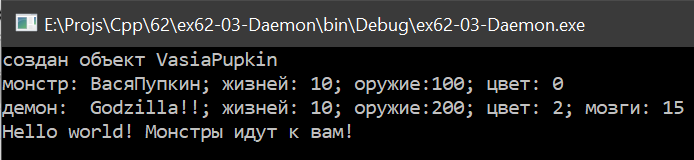 ПОЛИМОРФИЗМ
Полиморфизм – свойство, позволяющее использовать одно имя для обозначения действий, общих для родственных классов.
В С++ полиморфизм реализован через механизм перегрузки (функций и операций), виртуальные функции и шаблоны.
Перегрузка - это когда класс имеет два (и более) метода с одинаковыми именами, а полиморфизм - в каждом классе свой метод, но называется так же
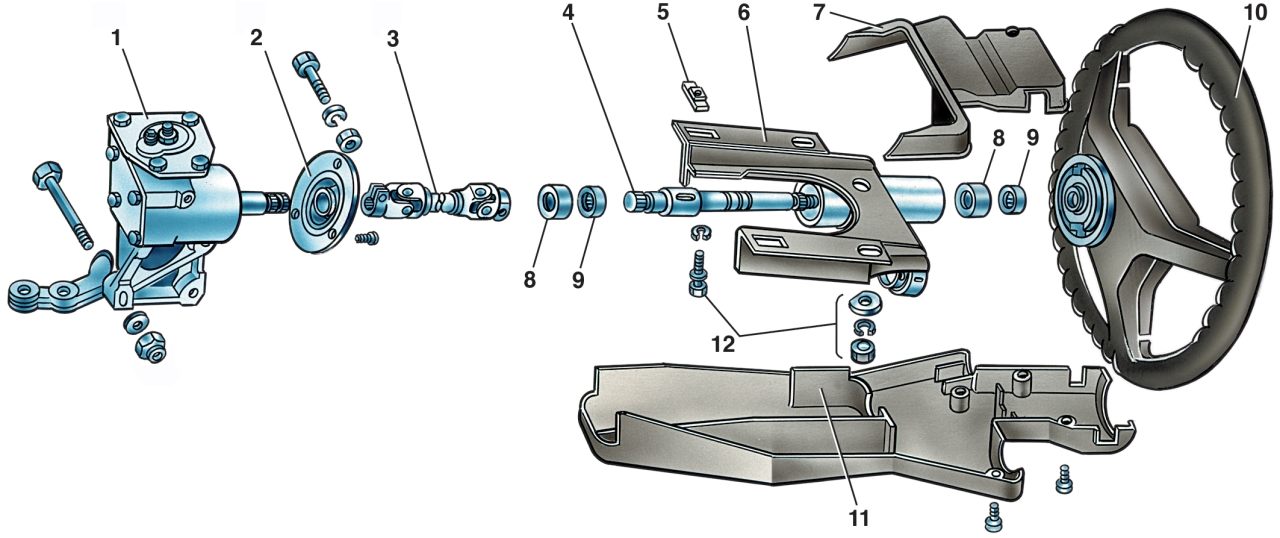 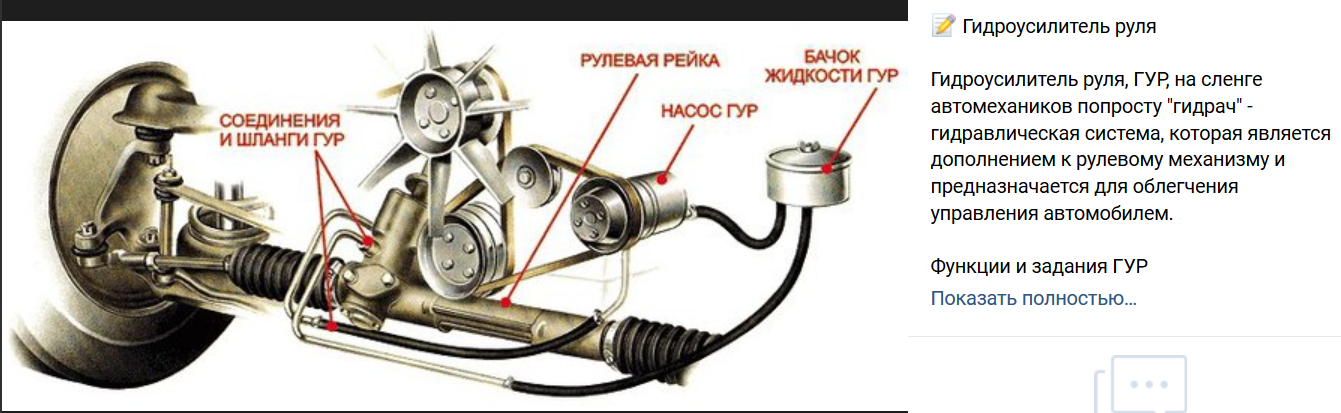 Реализация полиморфизма в ООП: Виртуальные функции
Виртуальными называют функции базового класса, которые могут быть переопределены в производном классе. 
В базовом классе их заголовок начинается со служебного слова virtual.
Заголовки виртуальных функций в базовом и производном классах должны быть обязательно идентичными. Поэтому переопределение распространяется только на тело функции
class Base
{
  public:
    Base(int k):n(k){} //конструктор
    //виртуальная функция
    virtual void show()
    {cout<<n<<" class B - base"<<endl;} 
  protected:
    int n;
};
class Square: public Base
{
  public:
    Square(int k):Base(k){} // конструктор
    virtual void show()
    {cout<<n*n<<" class Square"<<endl;}
};
class Cube: public Base
{
  public:
    Cube(int k):Base(k){}	// конструктор
    virtual void show()
    {cout<<n*n*n<<" class Cube"<<endl;}
};
4 class B - base
16 class Square
64 class Cube
void main()
{ 
  Base bb(4),*ptr; 
  Square dd1(4); Cube dd2(4); 
  ptr=&bb;  ptr->show();   // B - Base
  ptr=&dd1; ptr->show();   // Square
  ptr=&dd2; ptr->show();   // Cube
  getch(); return 0;
}